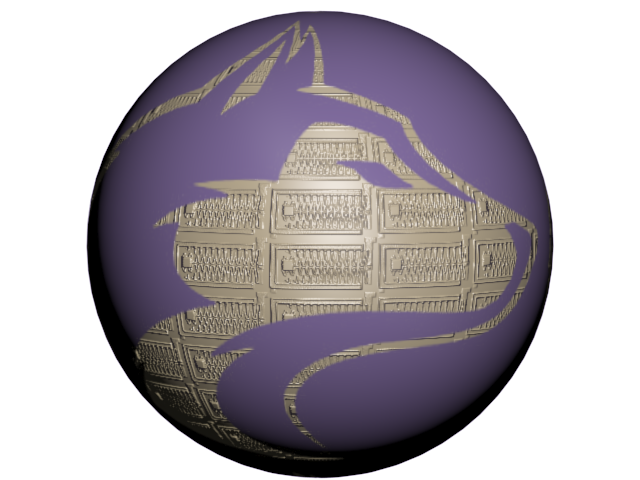 Washington Nanofabrication Facility
Title of WorkAuthors
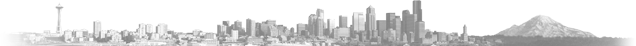 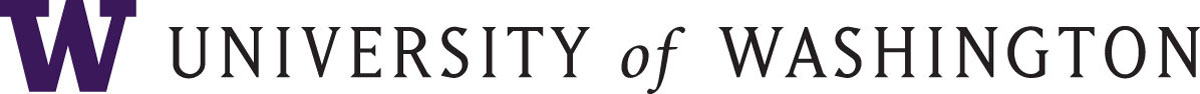